Презентация коллекций старшей группы «Грибочек» МБДОУ «Детский сад №36 «Полянка»
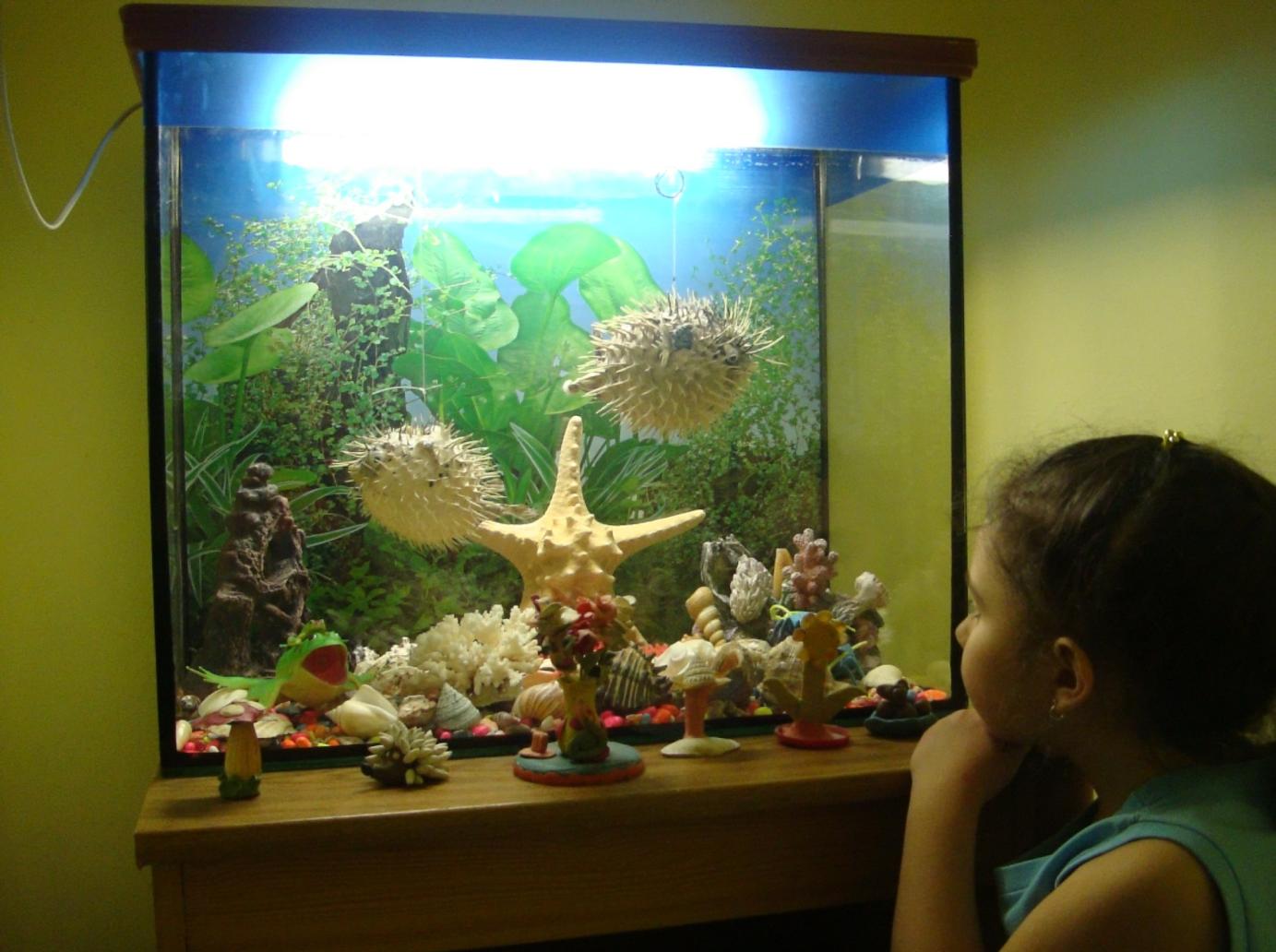 [Speaker Notes: «Посижу в тишине…»]
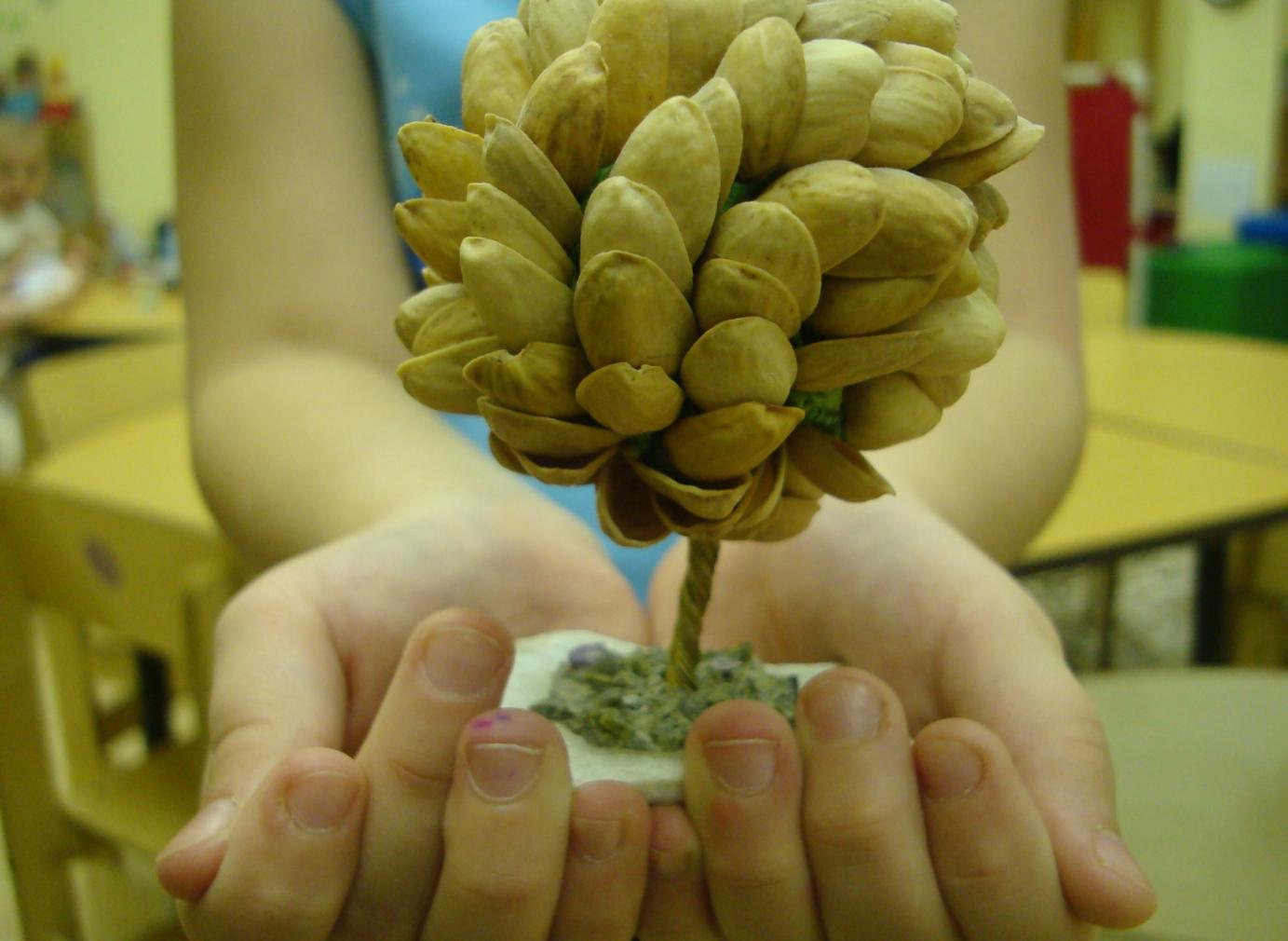 [Speaker Notes: «Фисташковое дерево».]
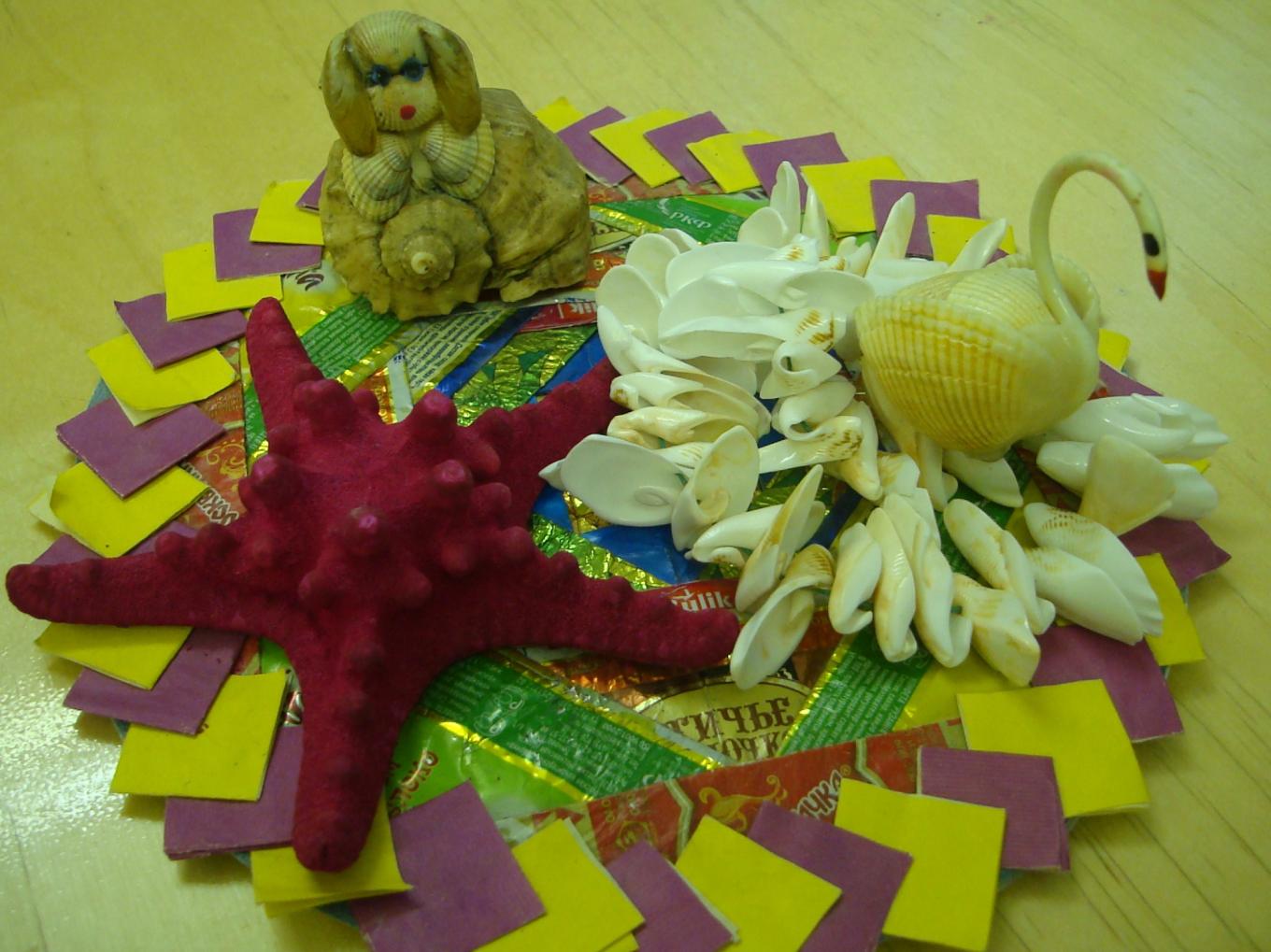 [Speaker Notes: «Морские фантазии».]
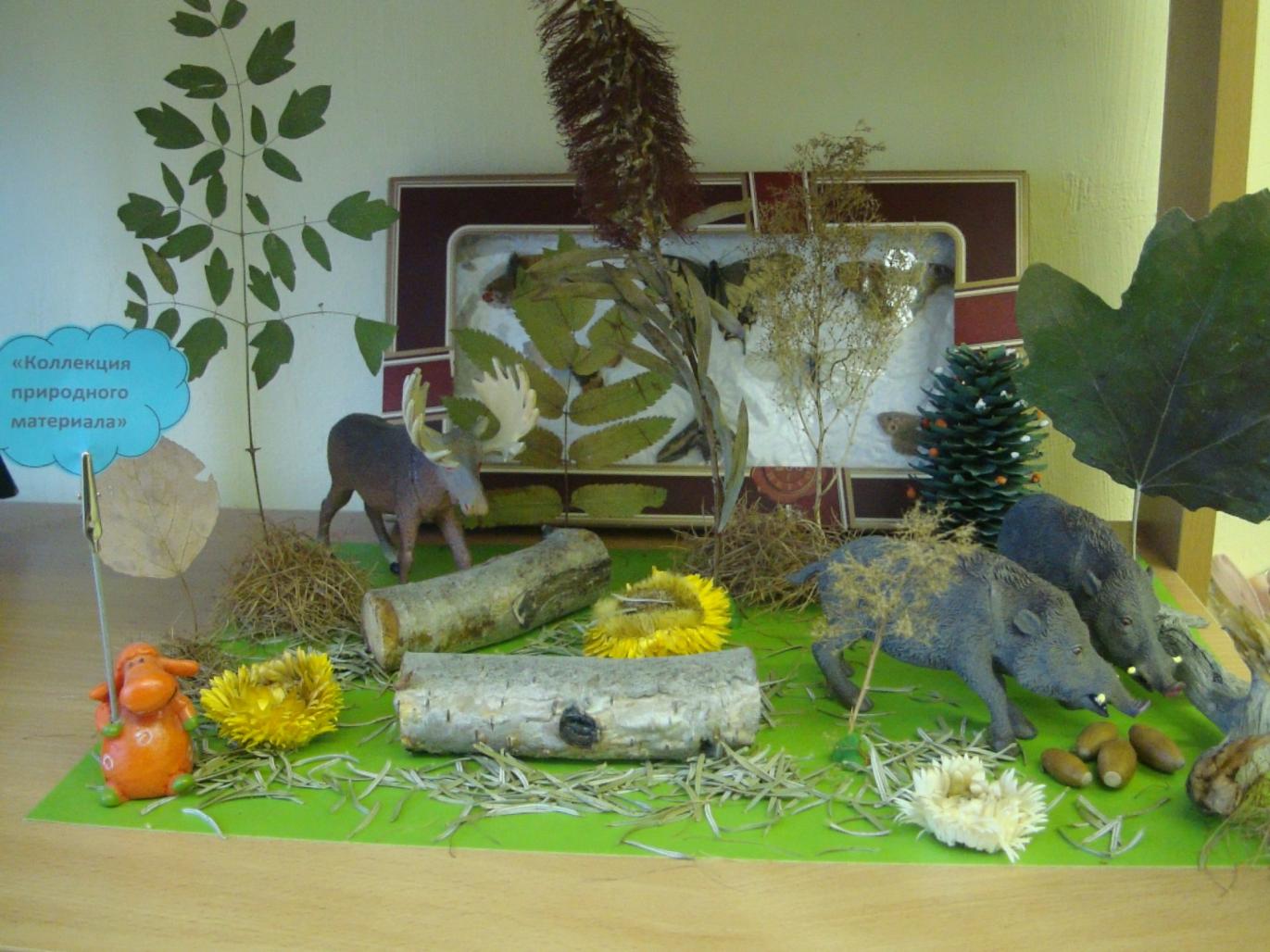 [Speaker Notes: «На лесной полянке».]
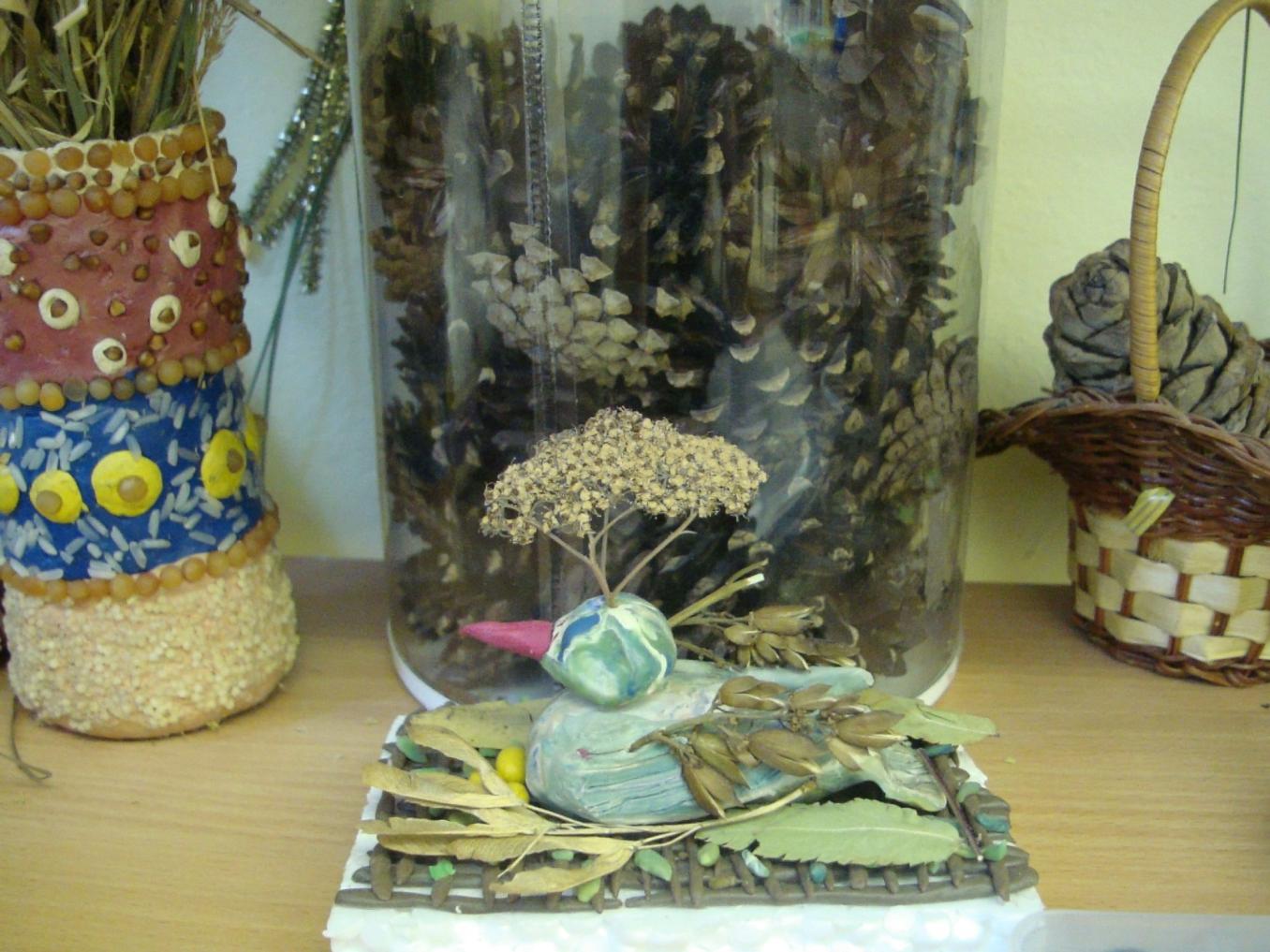 [Speaker Notes: «Уточка».]
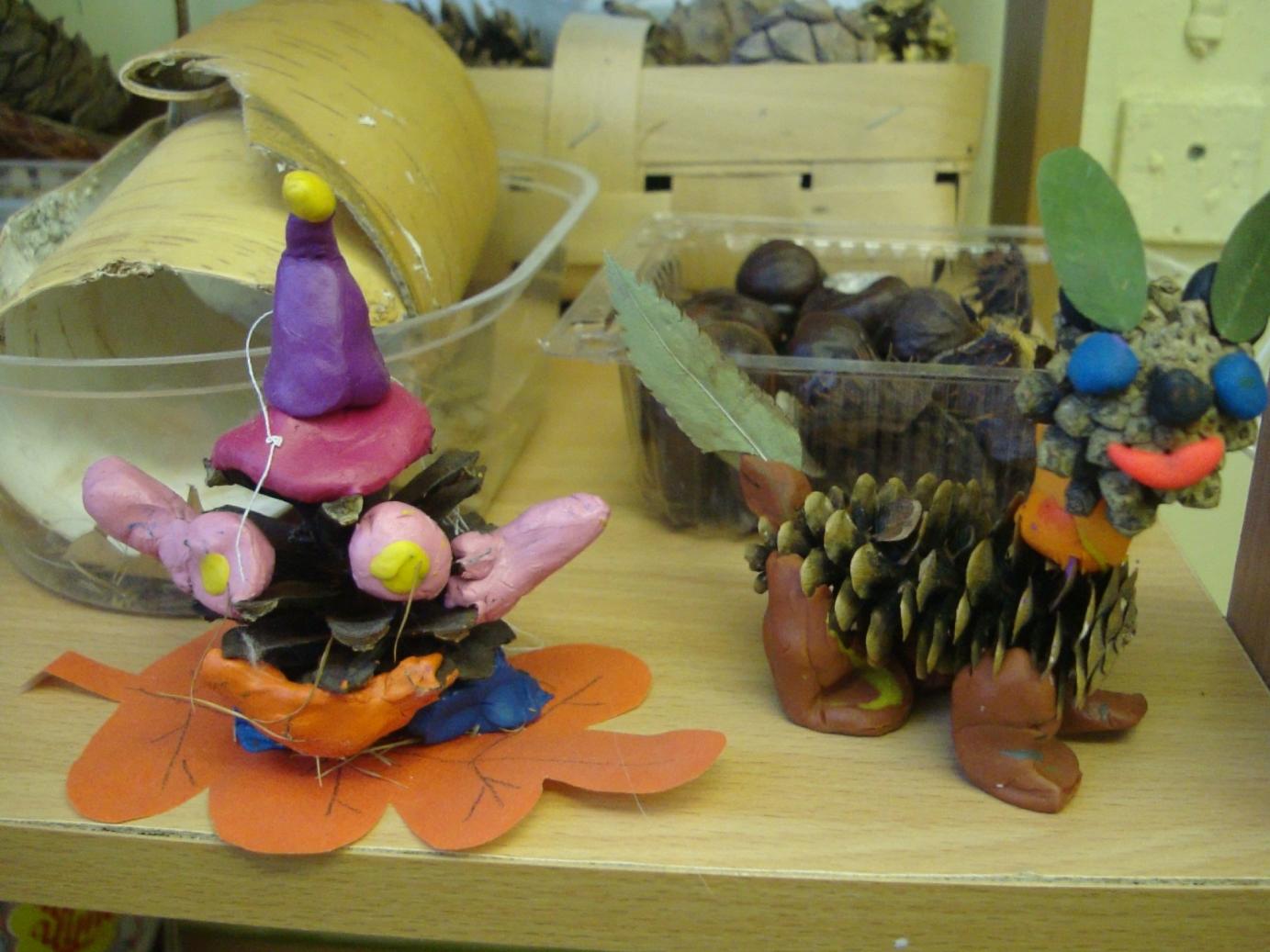 [Speaker Notes: Наши поделки из природного материала.]
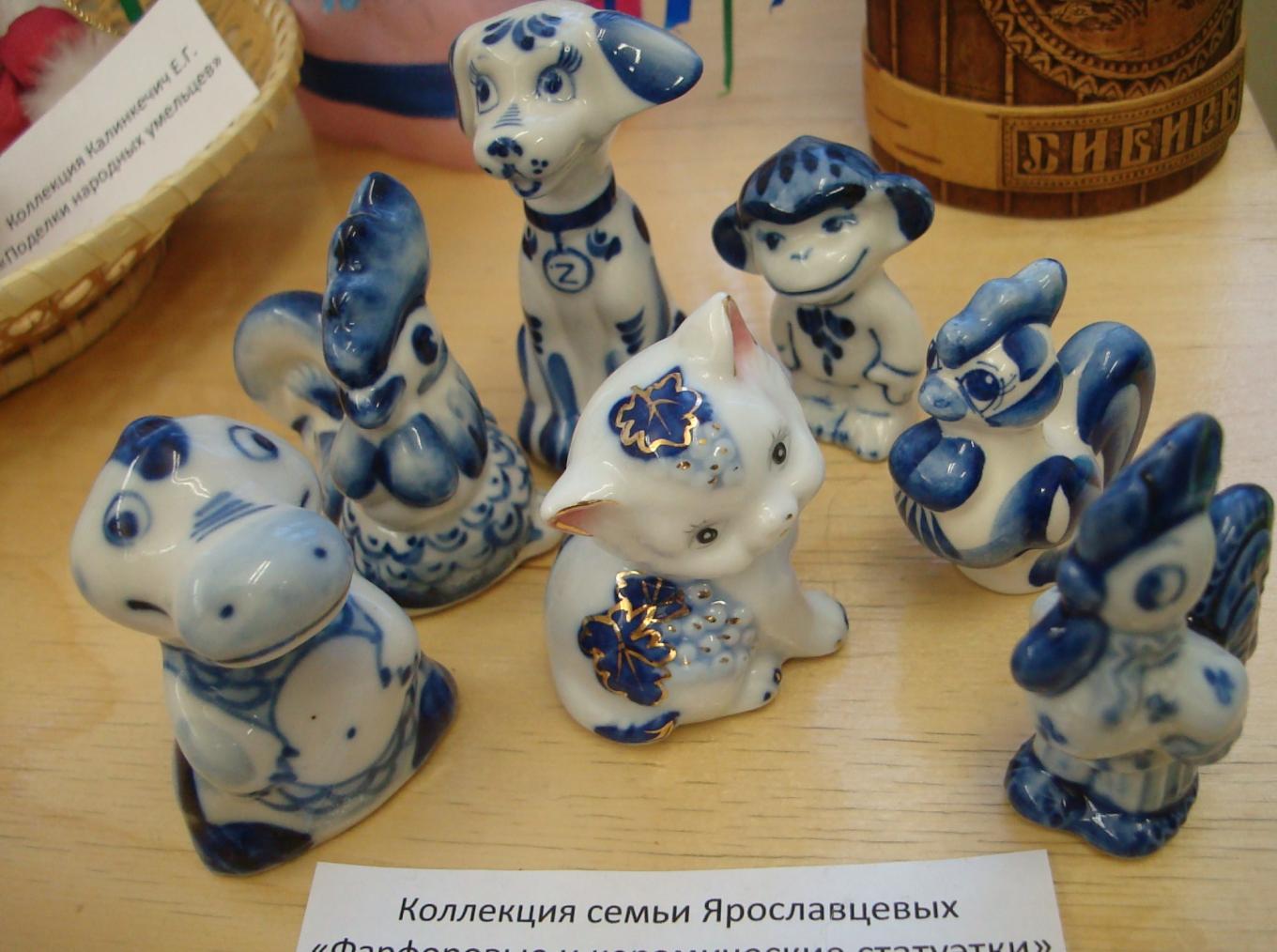 [Speaker Notes: «Гжель».]
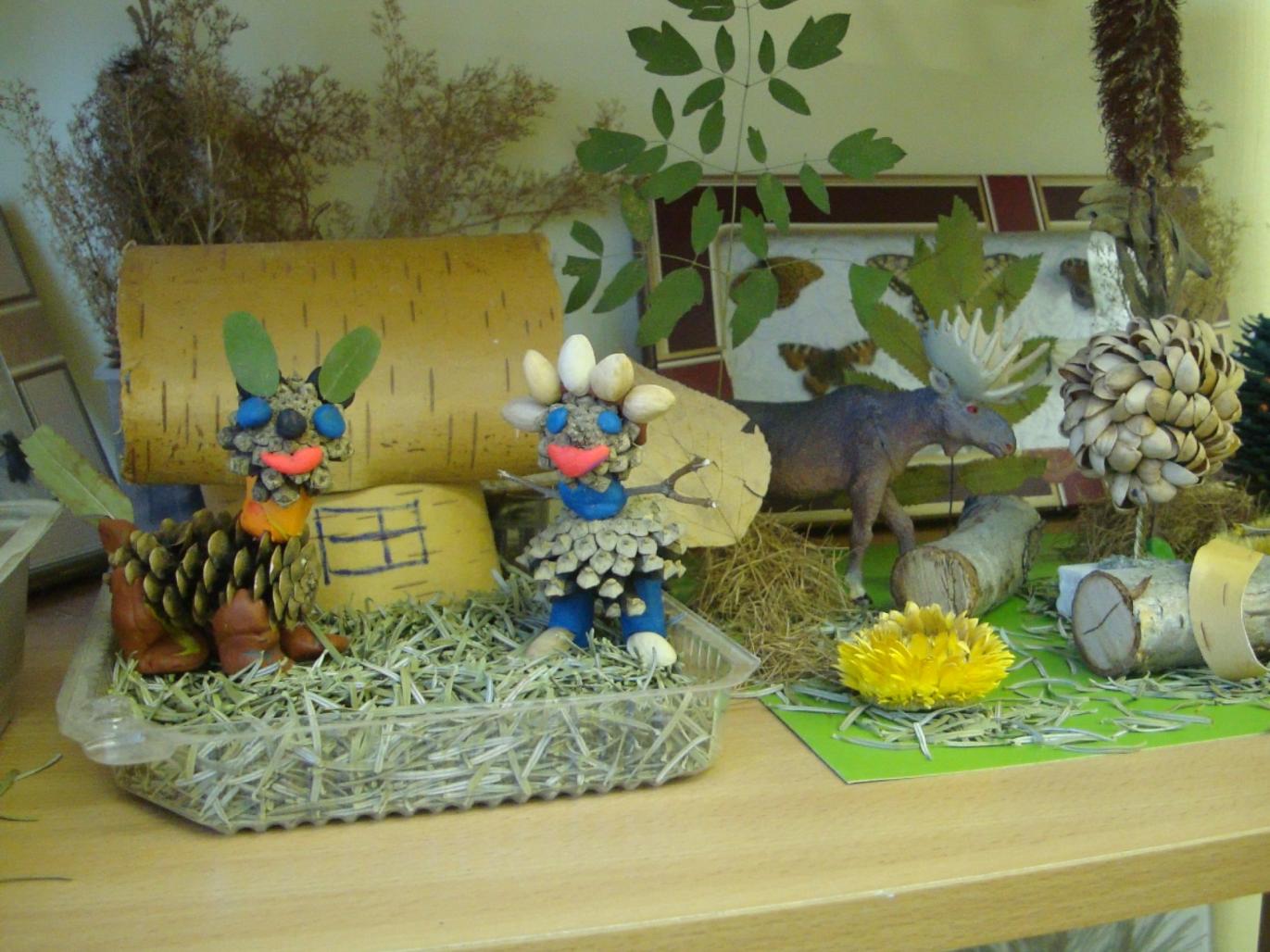 [Speaker Notes: Природа – наш дом родной. (Дом из бересты).]
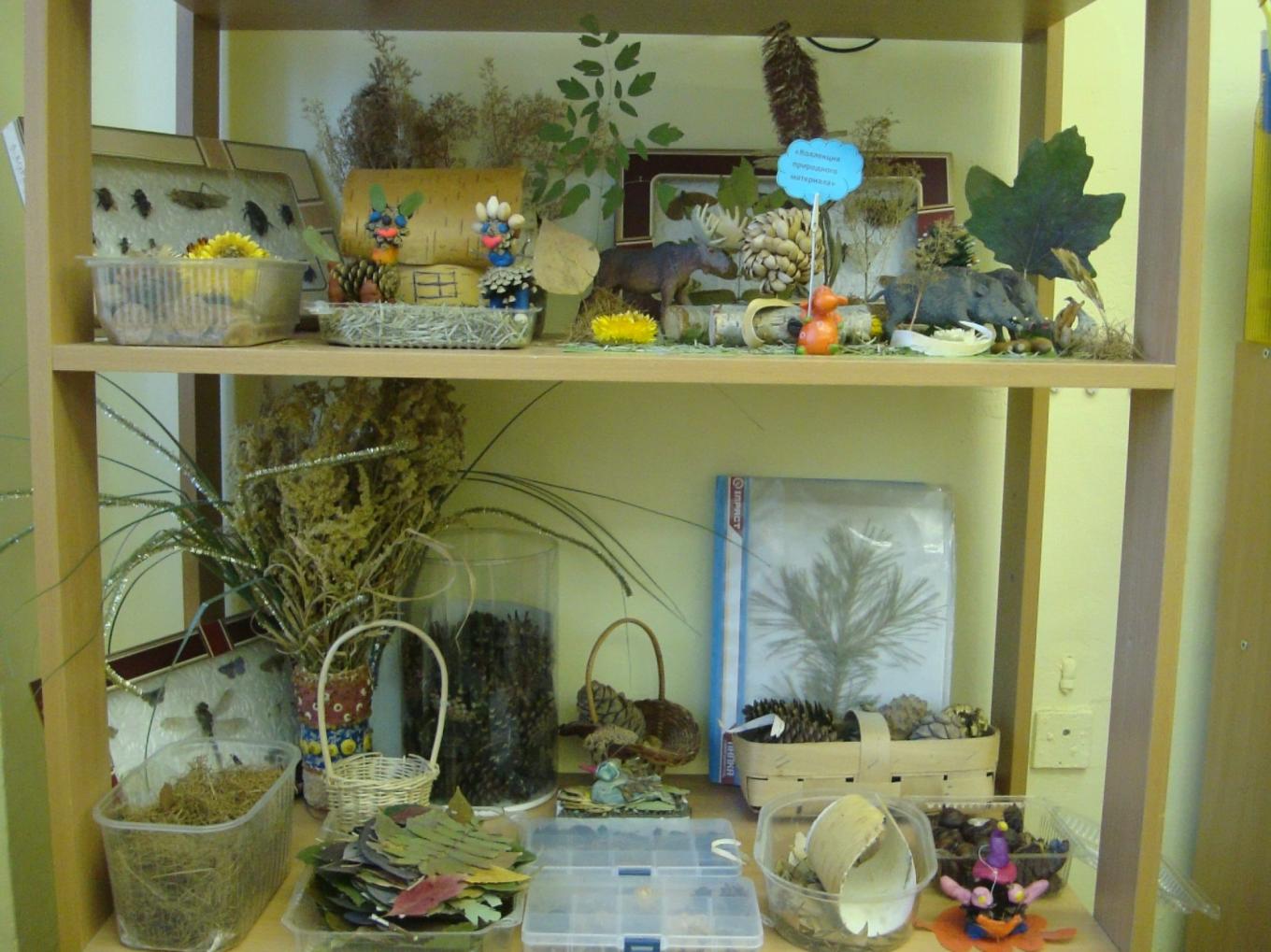 [Speaker Notes: Природный уголок.]
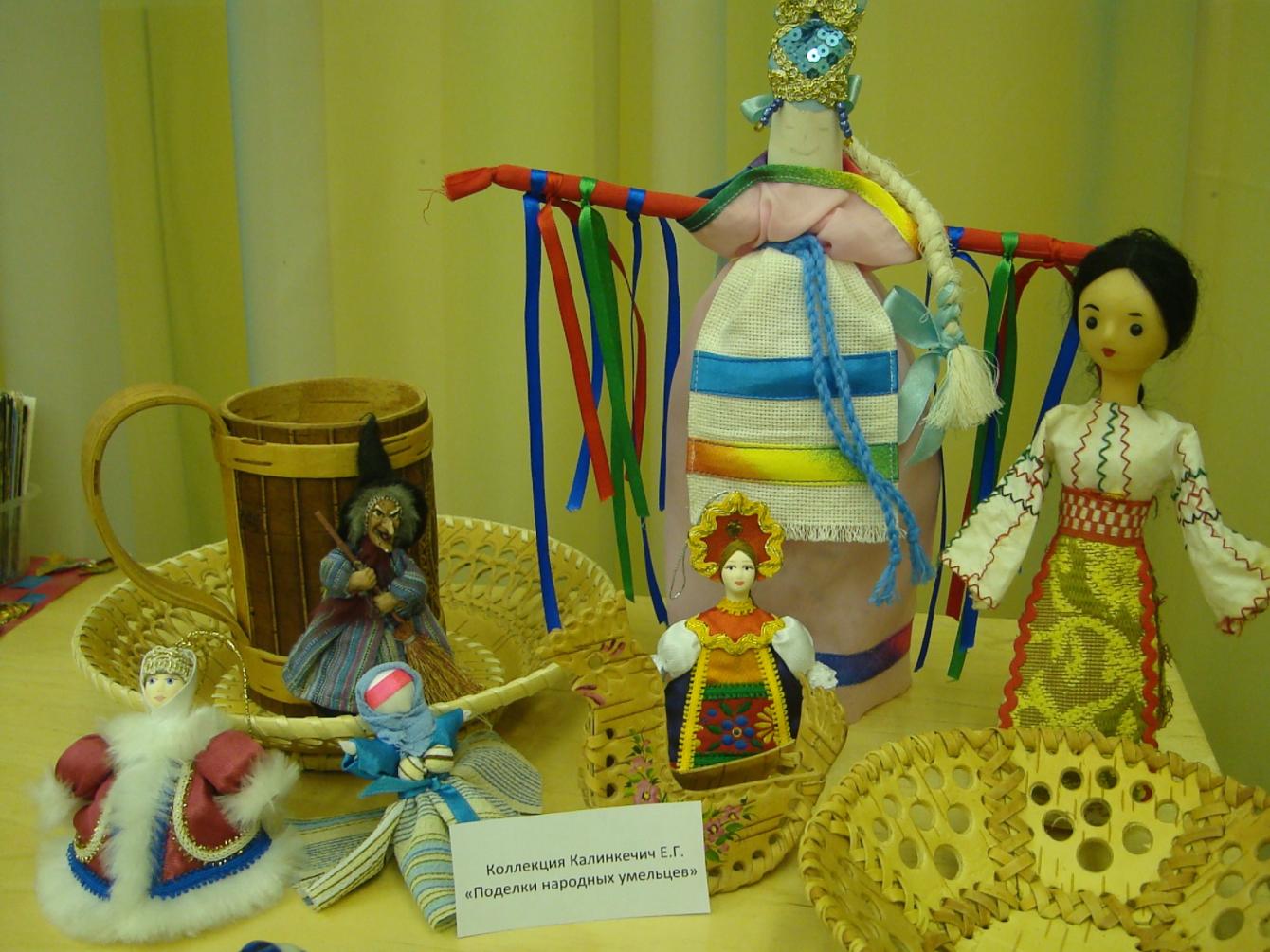 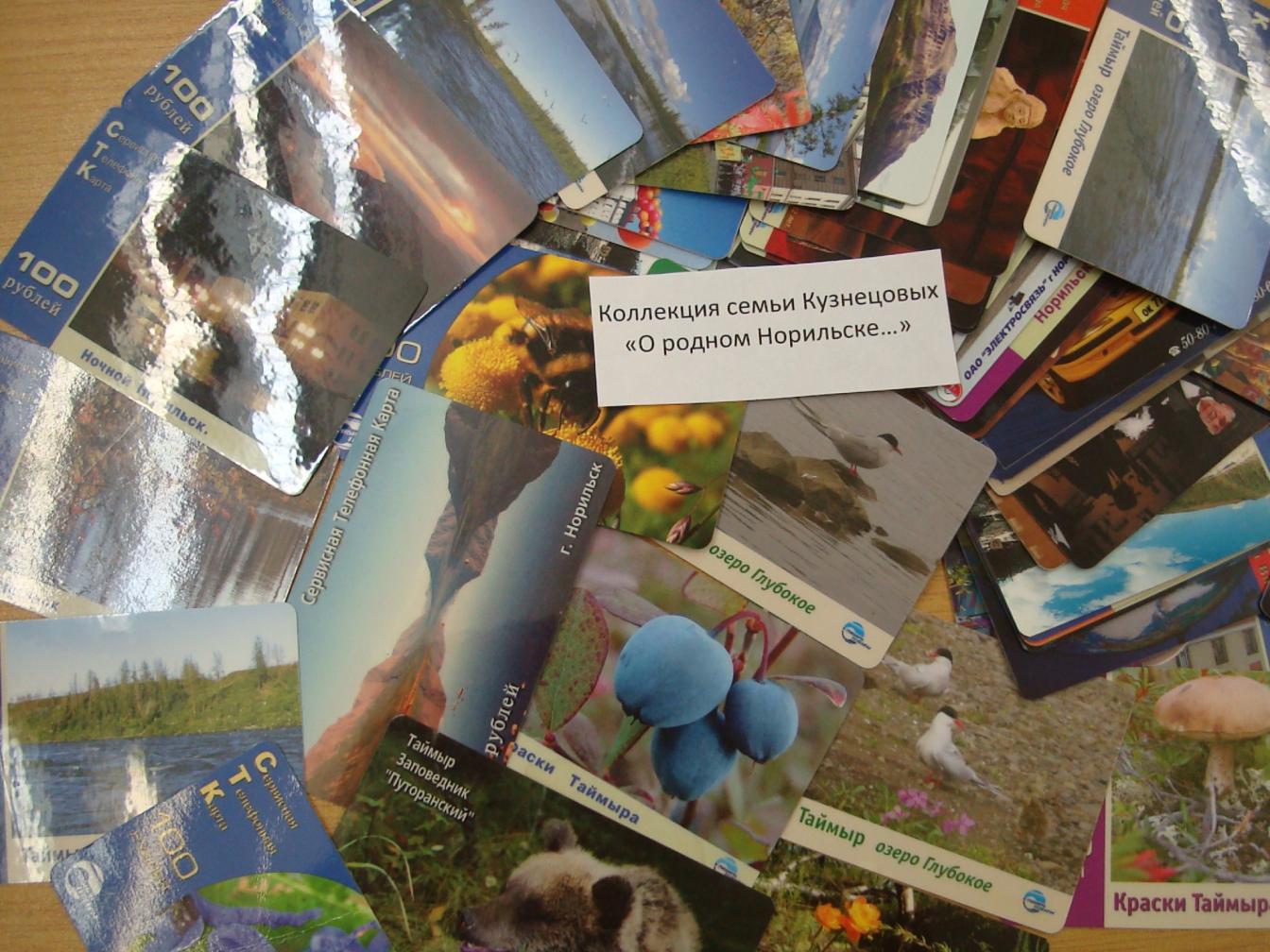 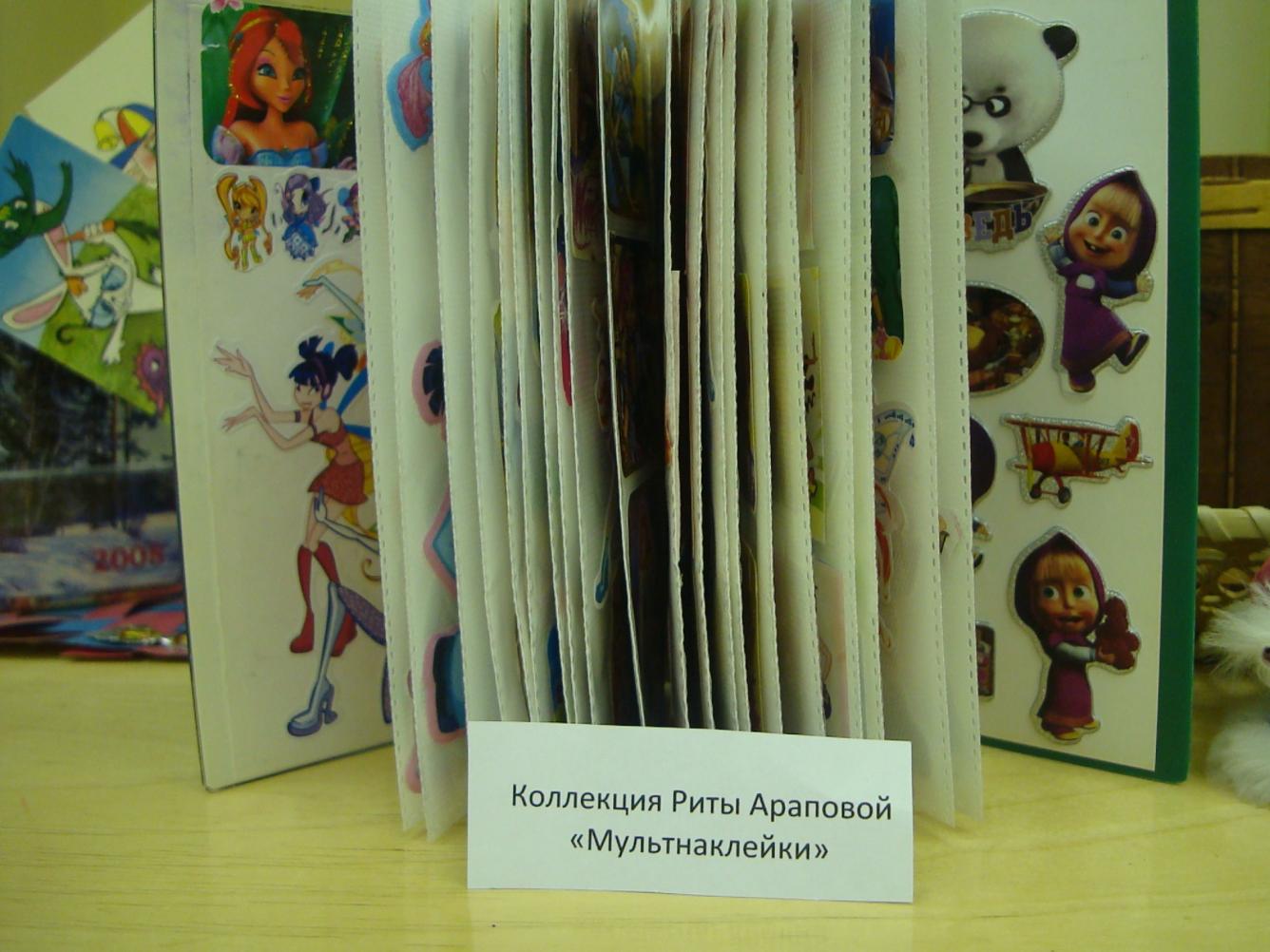 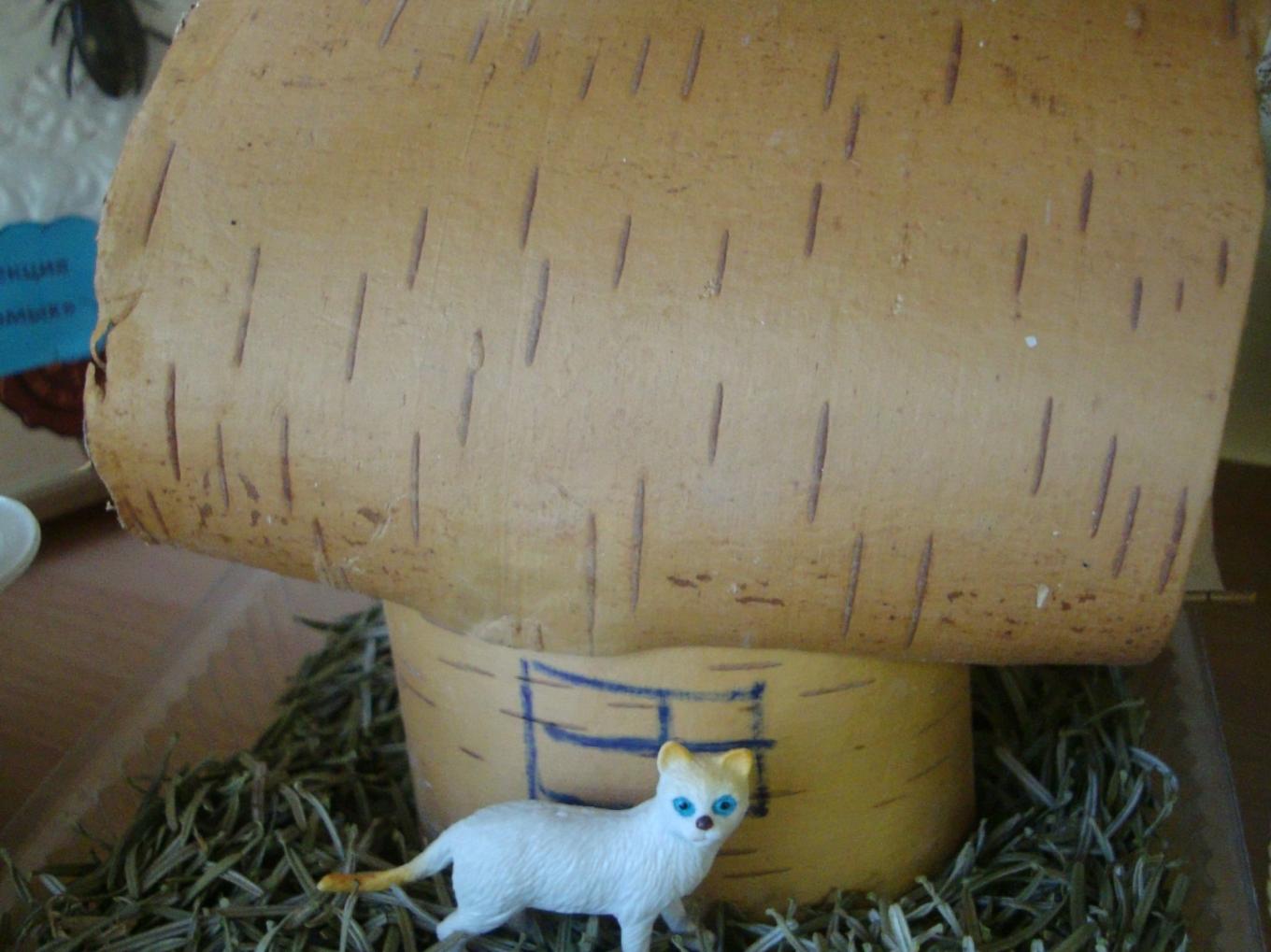 [Speaker Notes: Берестяной домик.]
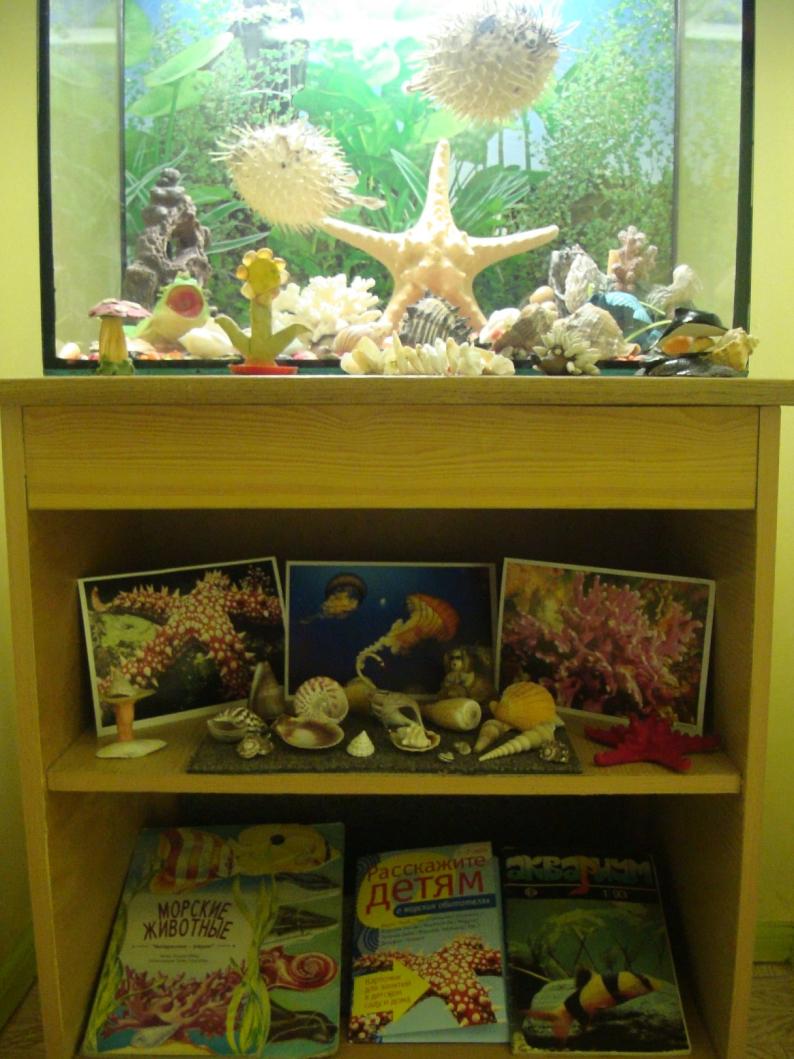 [Speaker Notes: «Волшебный аквариум» или уголок уединения…]
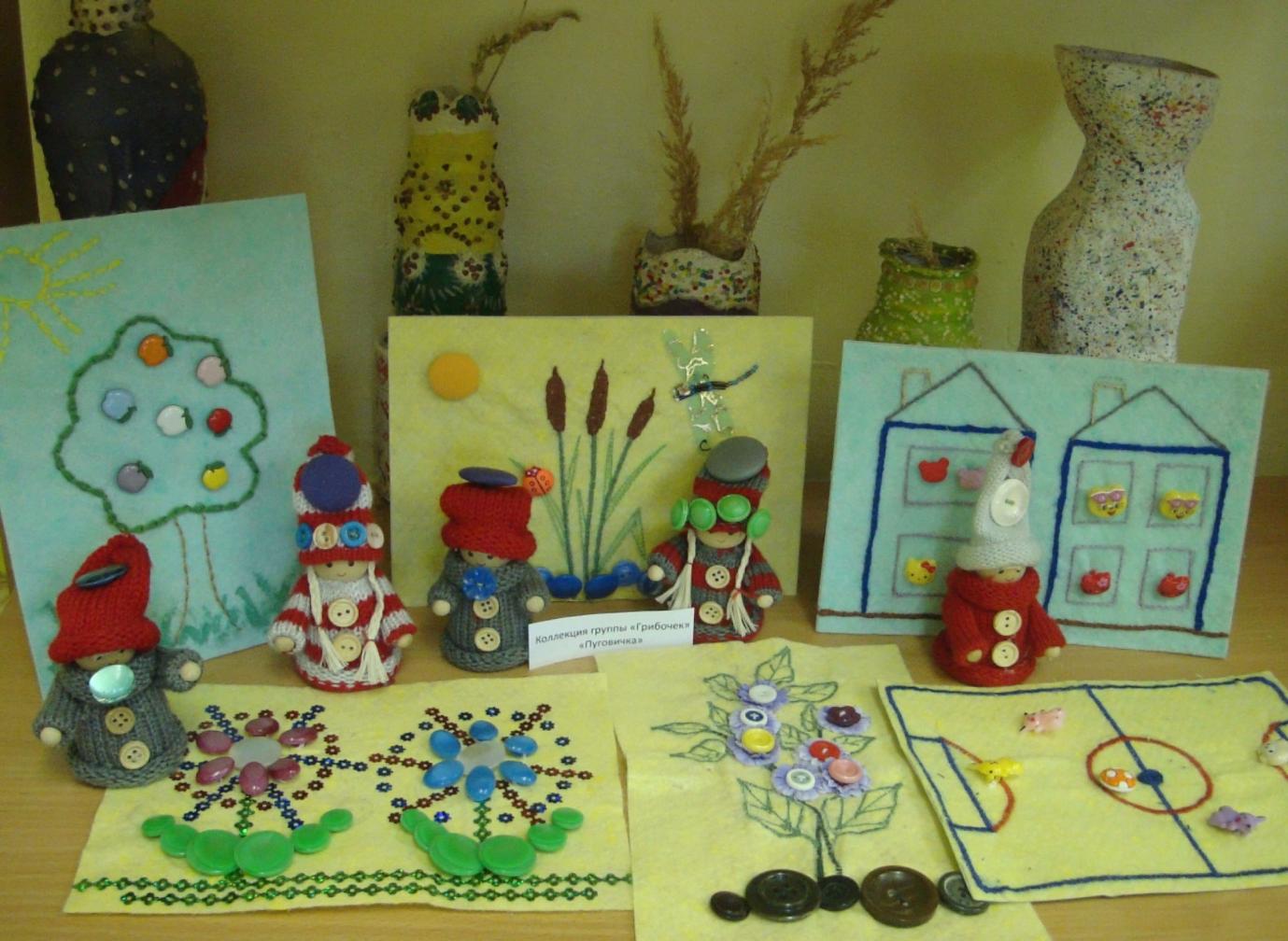 [Speaker Notes: Приключения Пуговички. (В сочетании с вышивкой).]
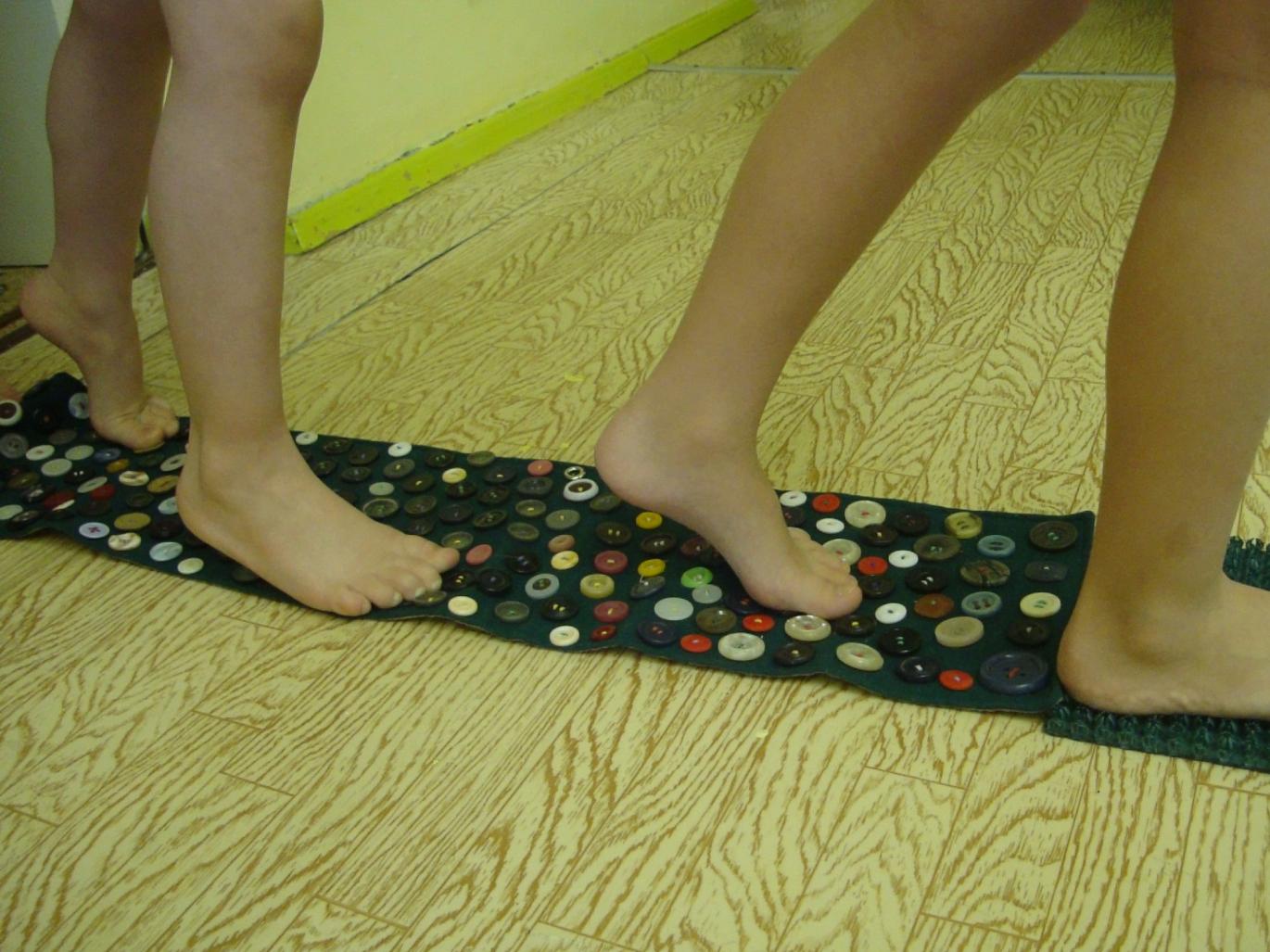 [Speaker Notes: Наши массажные дорожки…]
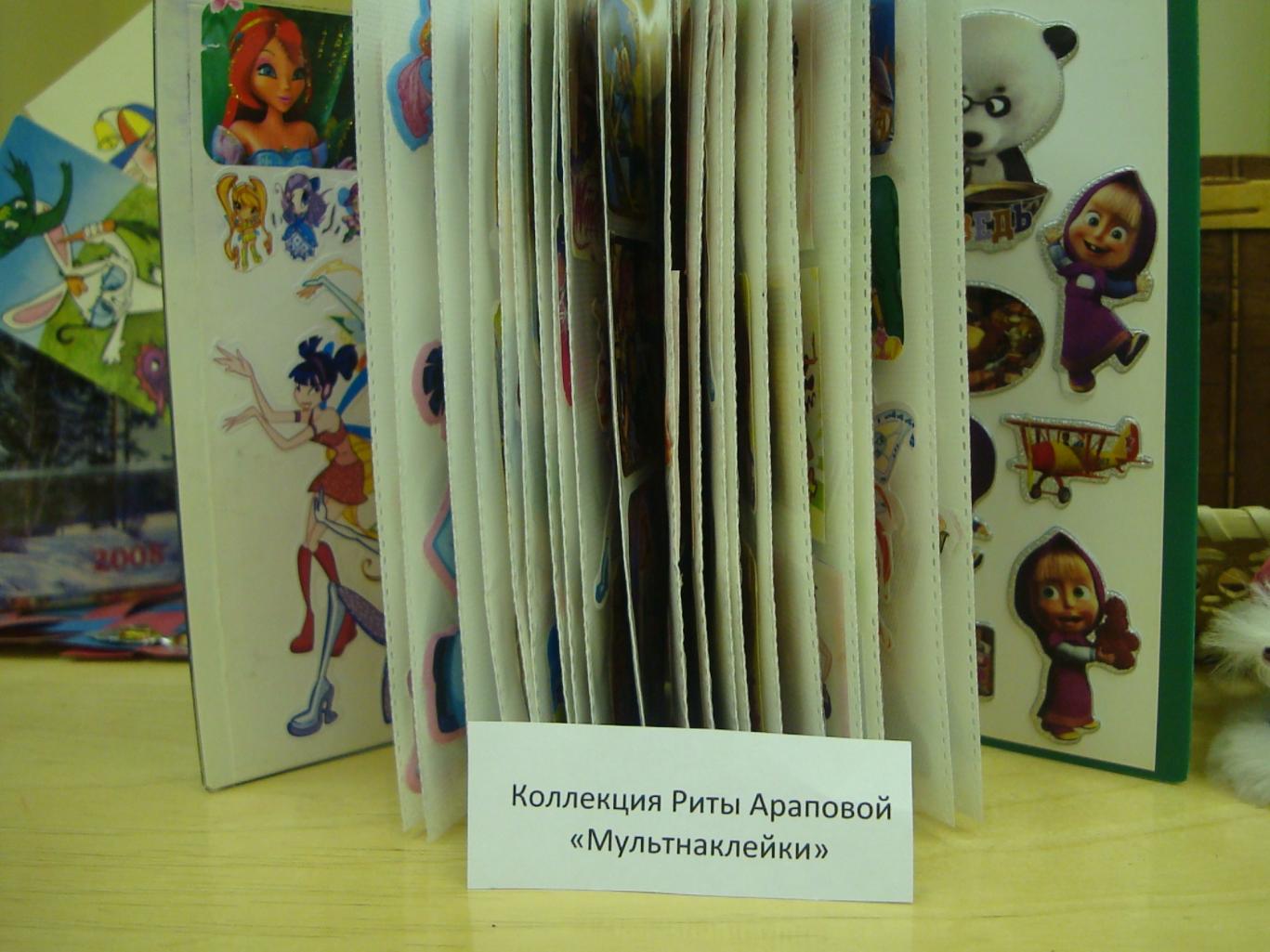 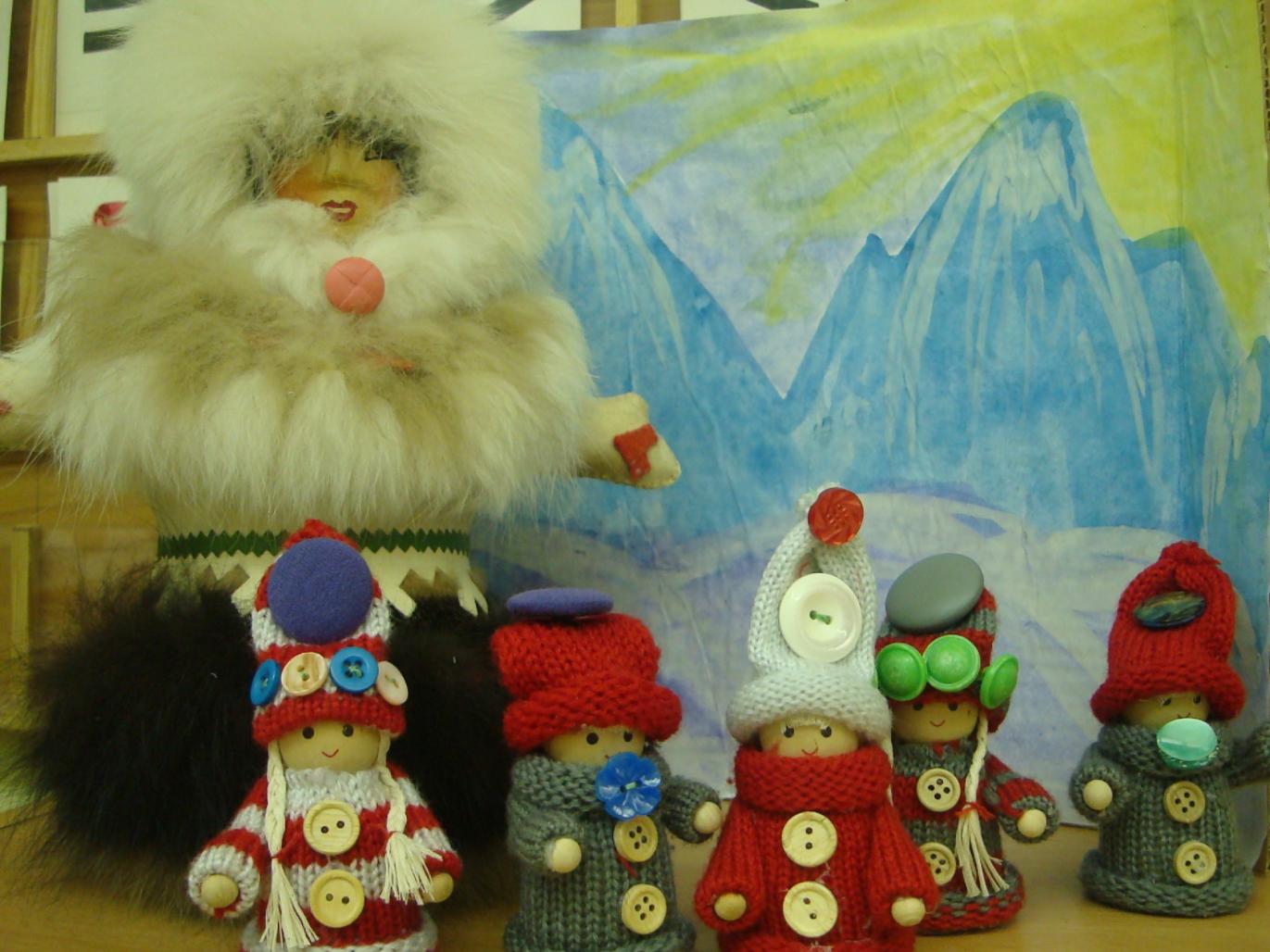 [Speaker Notes: «Приключения Пуговички».]